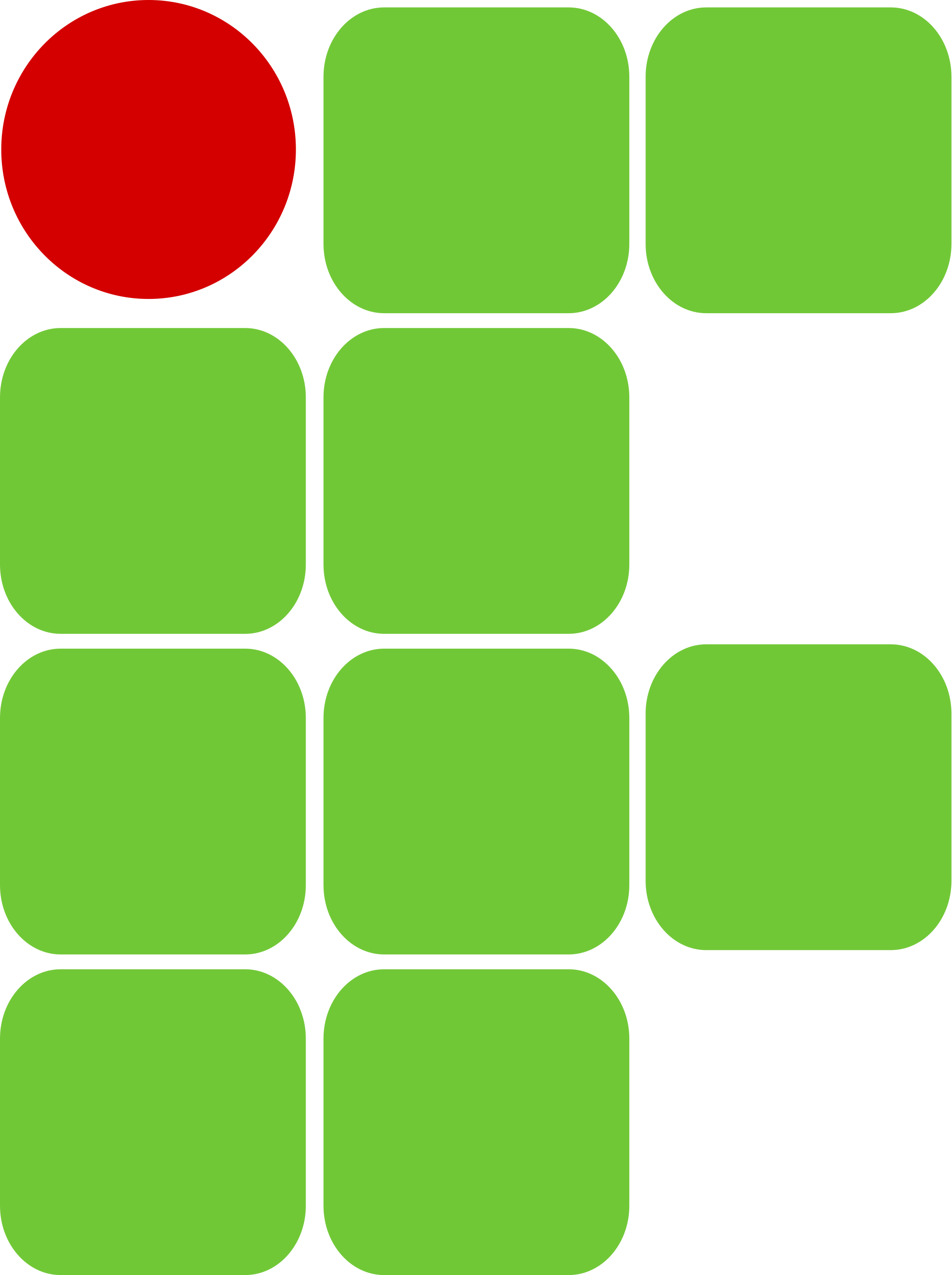 ENGLISH ACTIVITY
STUDENTS:
Carlos Daniel;
Jadilson José;
José Douglas;
Ricaely Guimarães.
VALENTINE’S DAY
at the entrance of the school...
GOOD MORNING! CAN YOU TELL ME WHERE ROOM THIRTEEN IS?
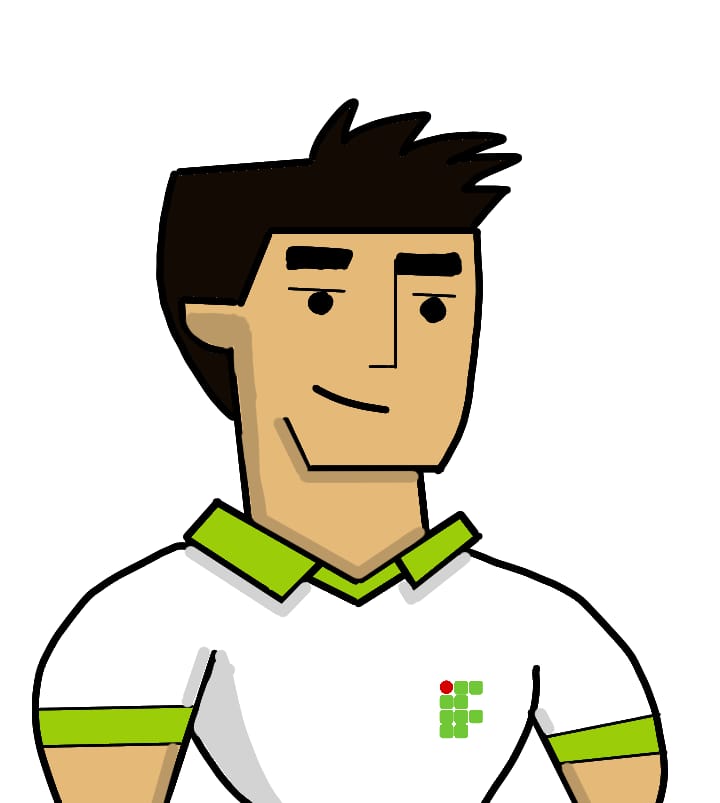 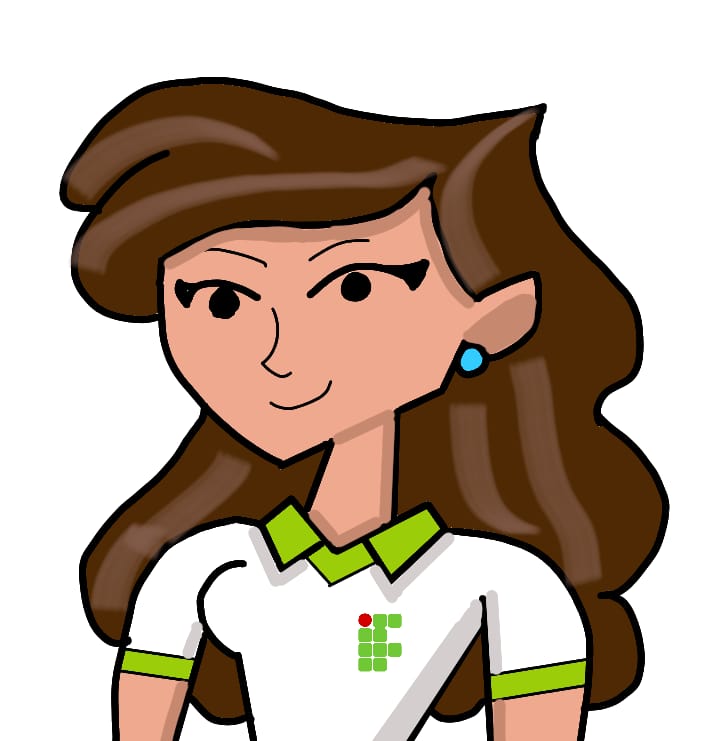 at the entrance of the school...
WHAT A COINCIDENCE! IT'S THE SAME ROOM AS MINE!
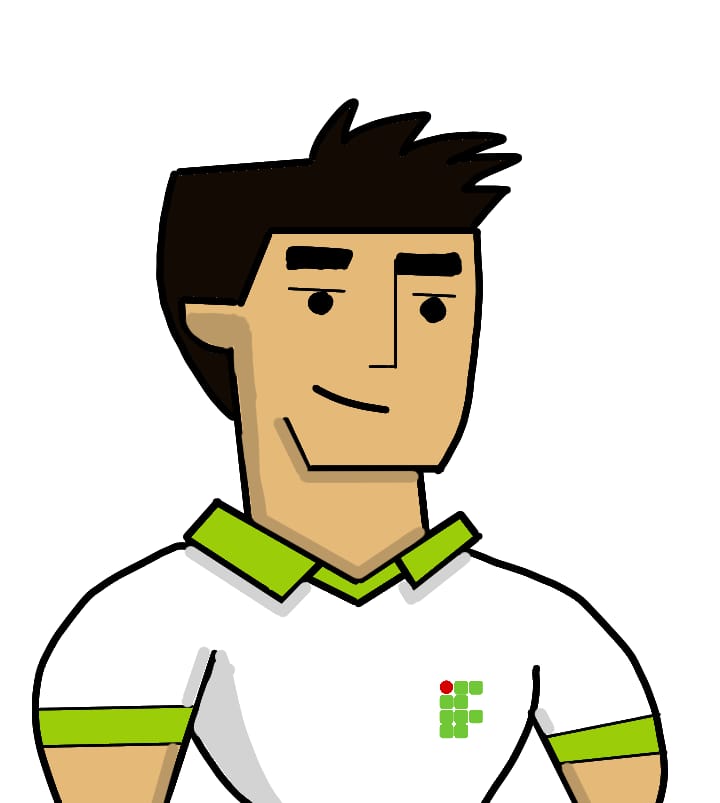 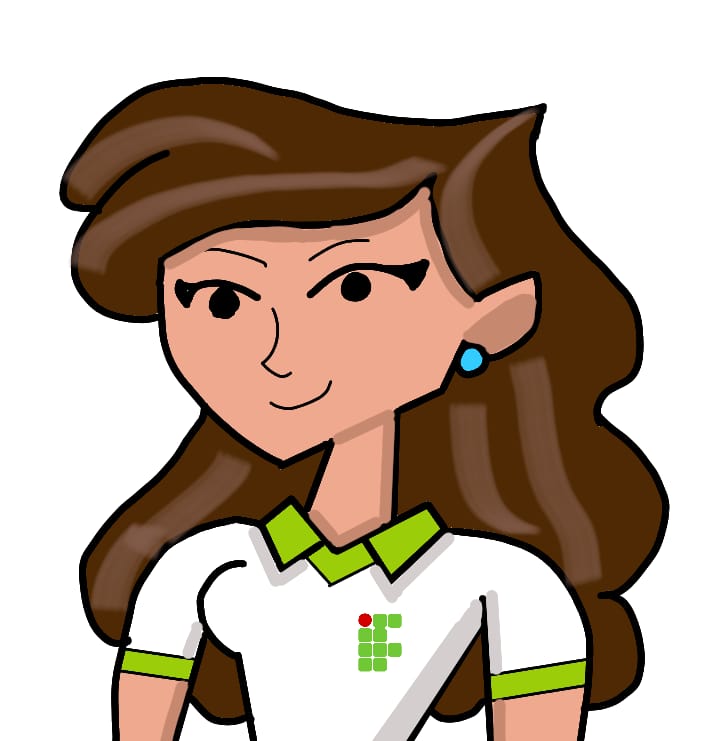 at the entrance of the school...
TRIIIIIIMMMMMMM
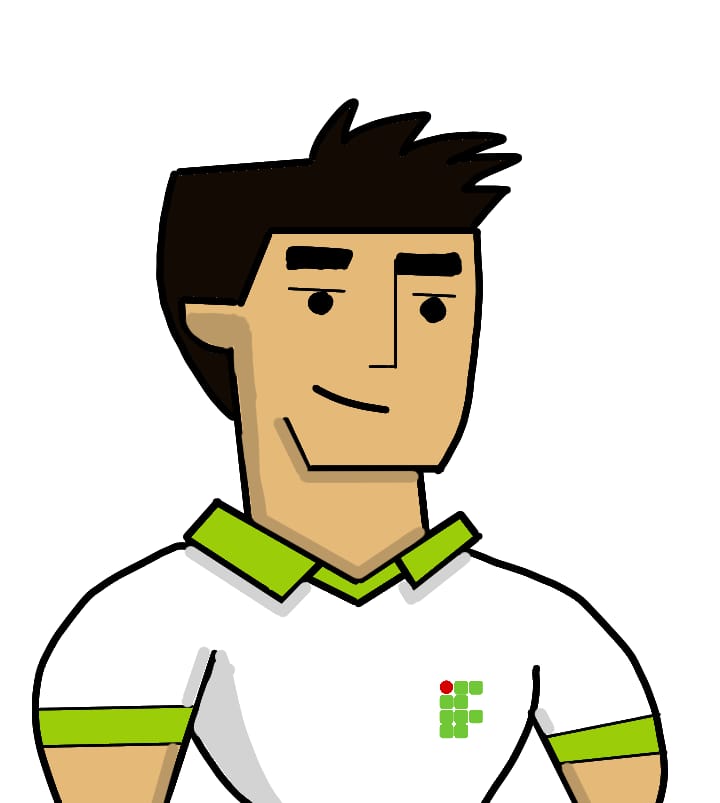 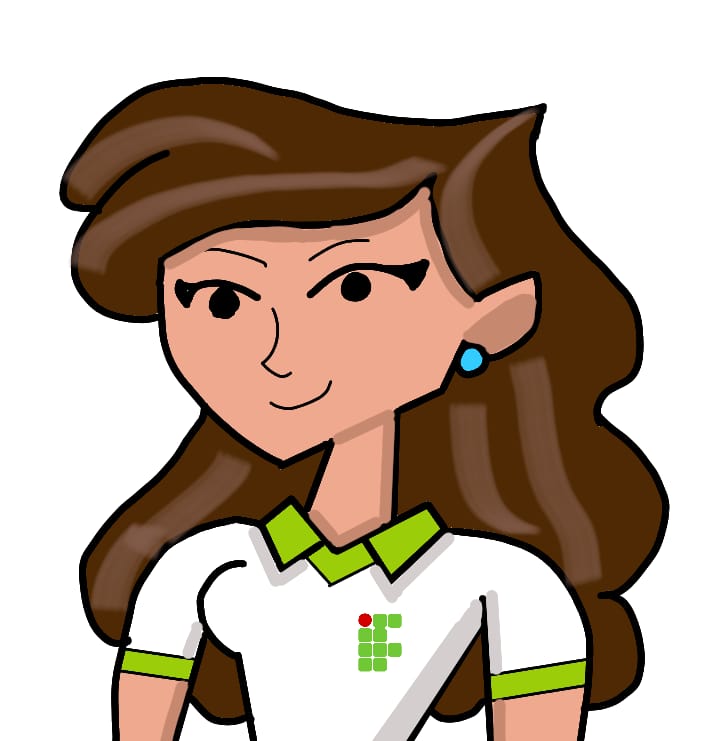 in the hallway of the school…
WHAT’S YOUR NAME?
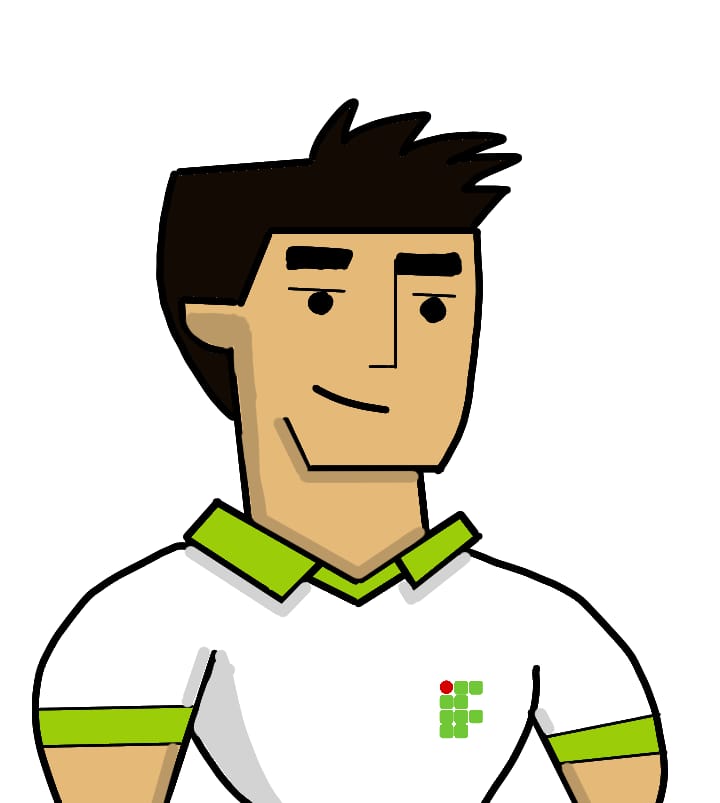 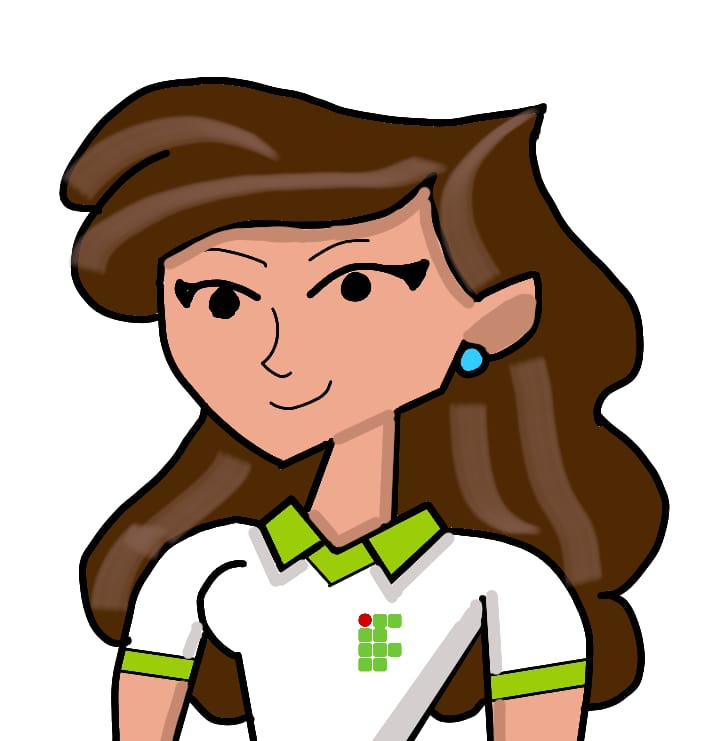 in the hallway of the school…
MY NAME IS JULIA. AND WHAT'S YOURS?
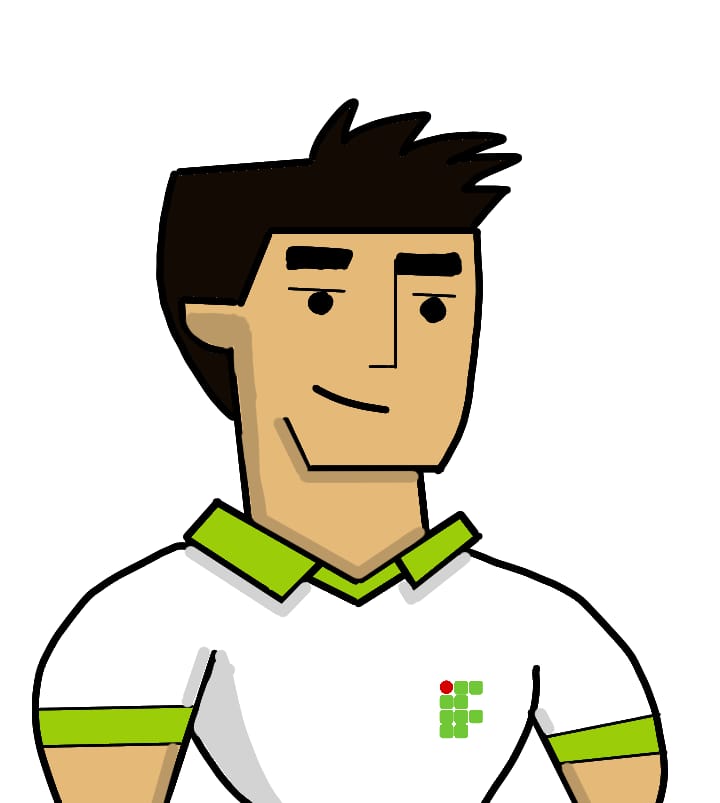 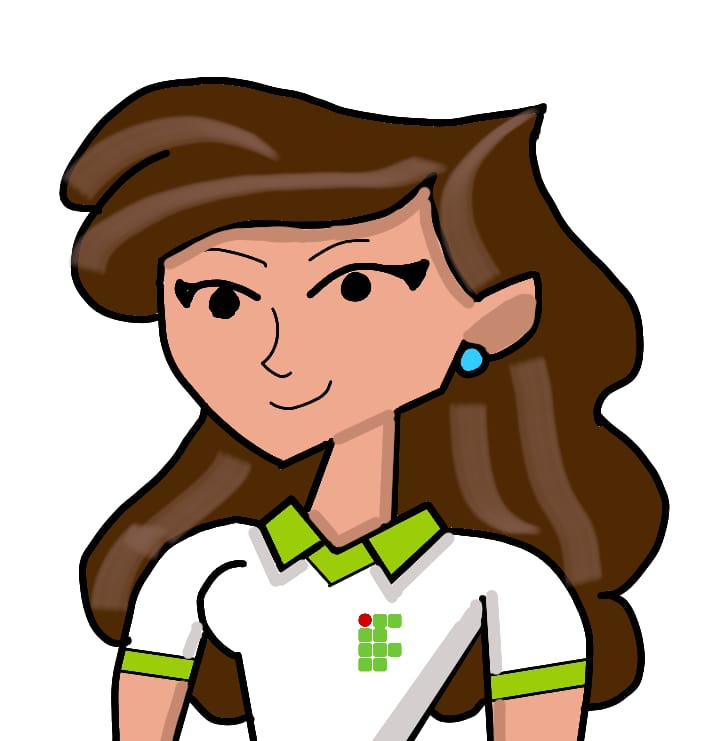 in the hallway of the school…
MY NAME IS HENRIQUE. HOW LONG HAVE YOU BEEN STUDYING HERE?
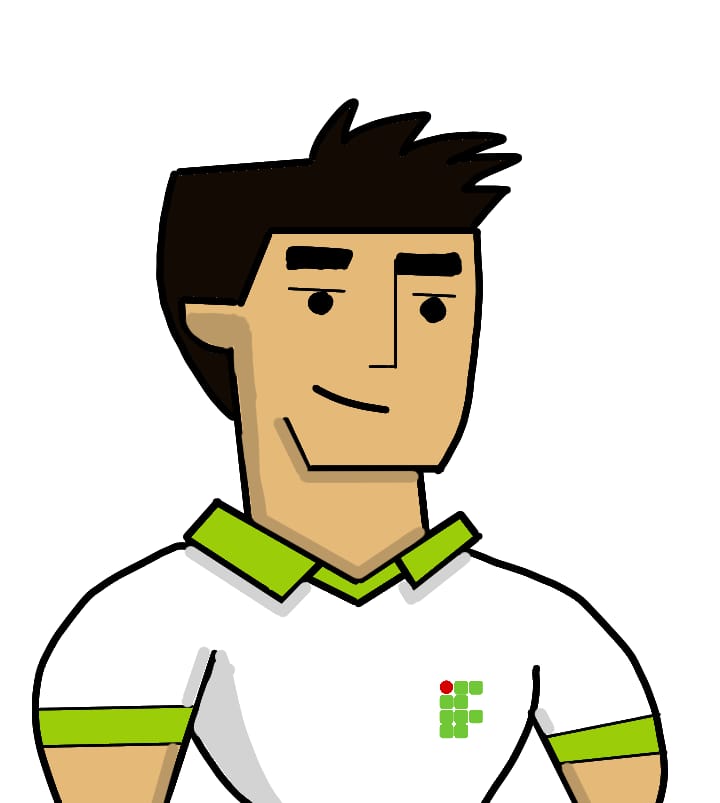 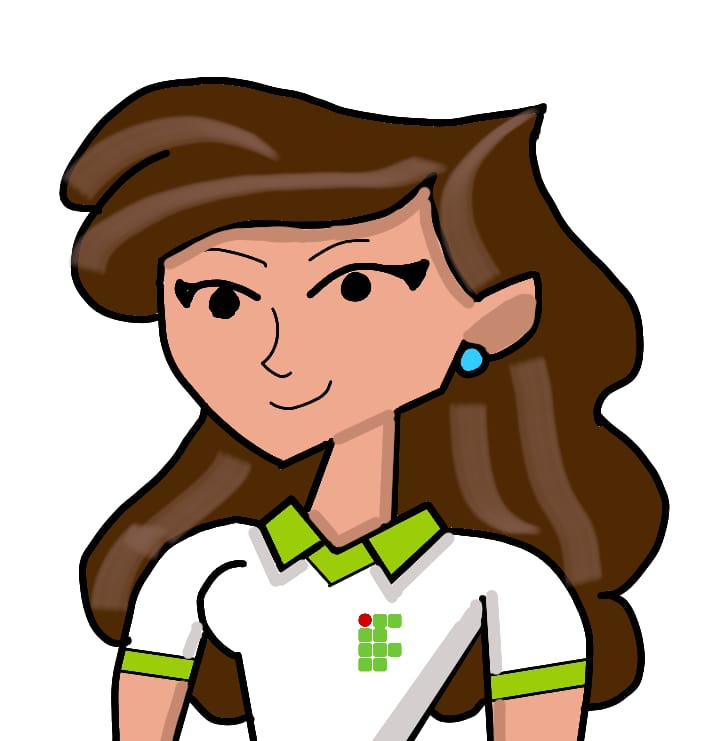 in the hallway of the school…
THREE YEARS AGO!
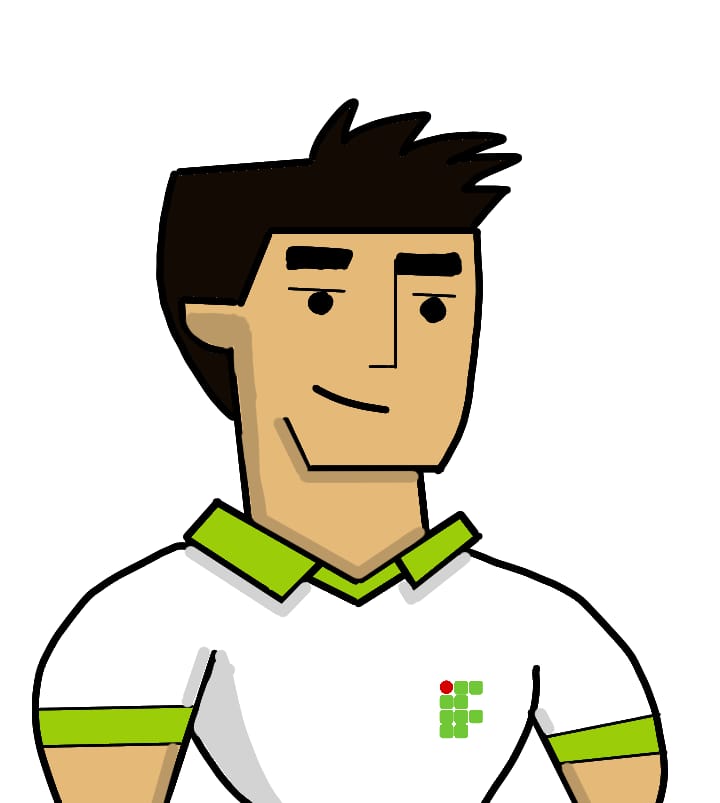 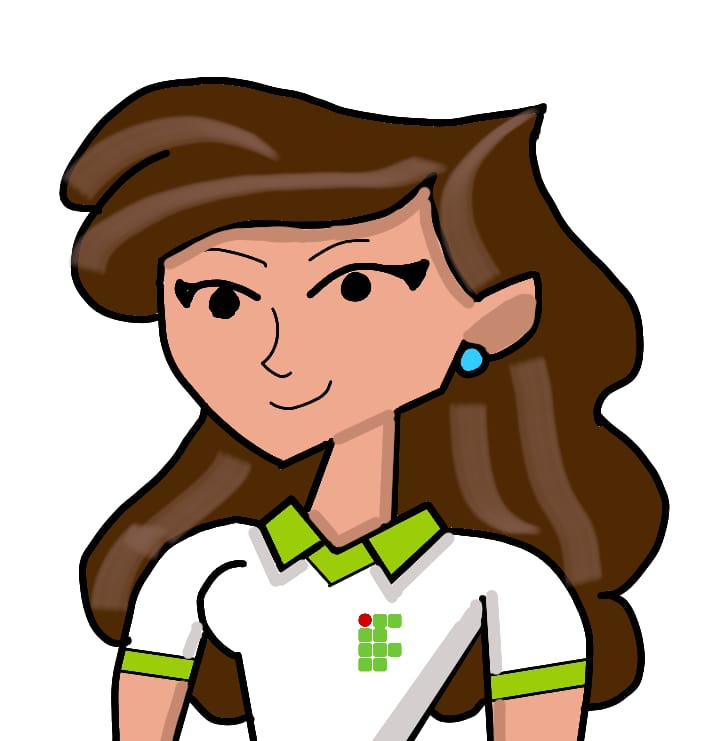 After this, they arrive in the room and all morning they exchange glances. At the end of class, Julia loses the bus and asks:
on leaving school...
WHERE DO YOU LIVE?
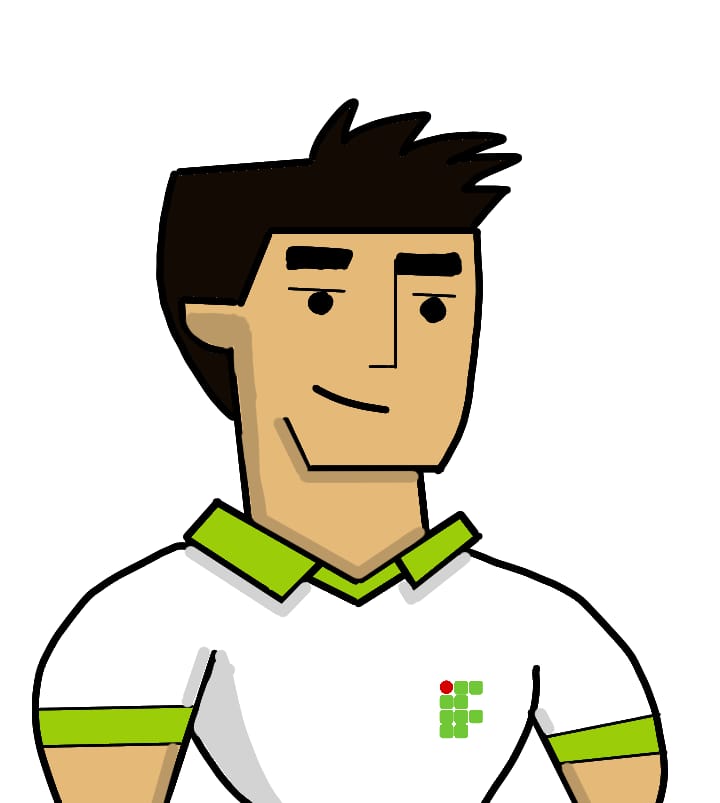 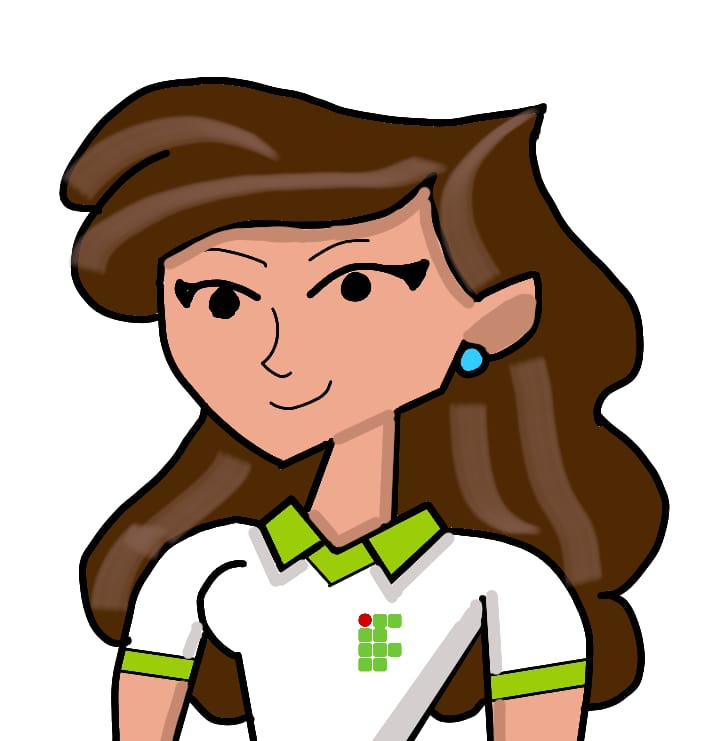 on leaving school...
IN THE CENTER, ON THE MAIN STREET!
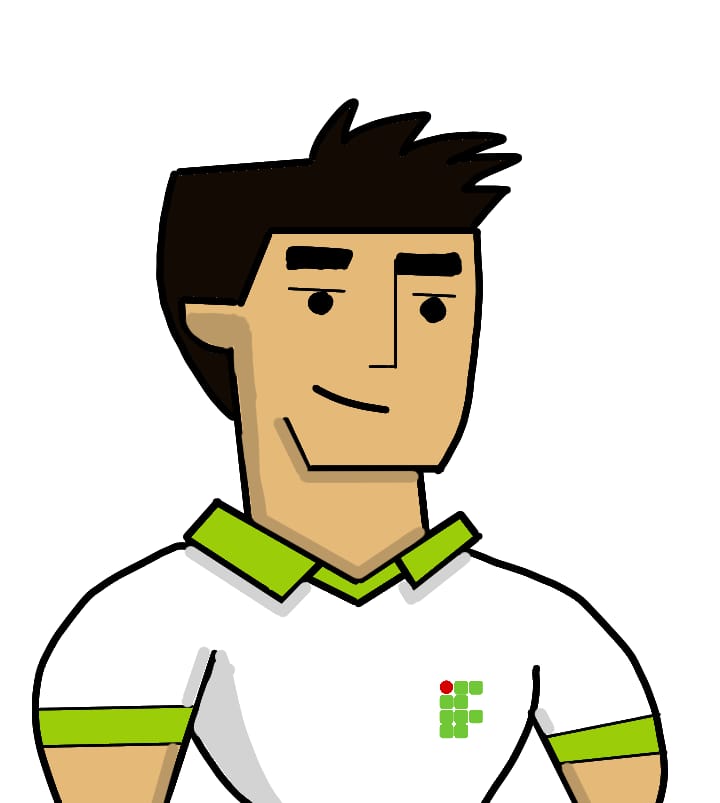 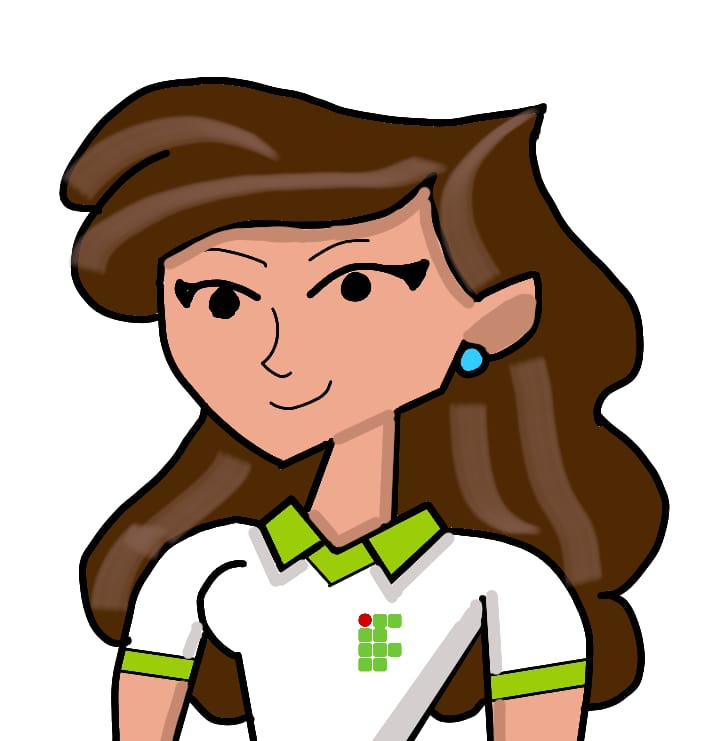 on leaving school...
I LIVE IN THE NEXT STREET!
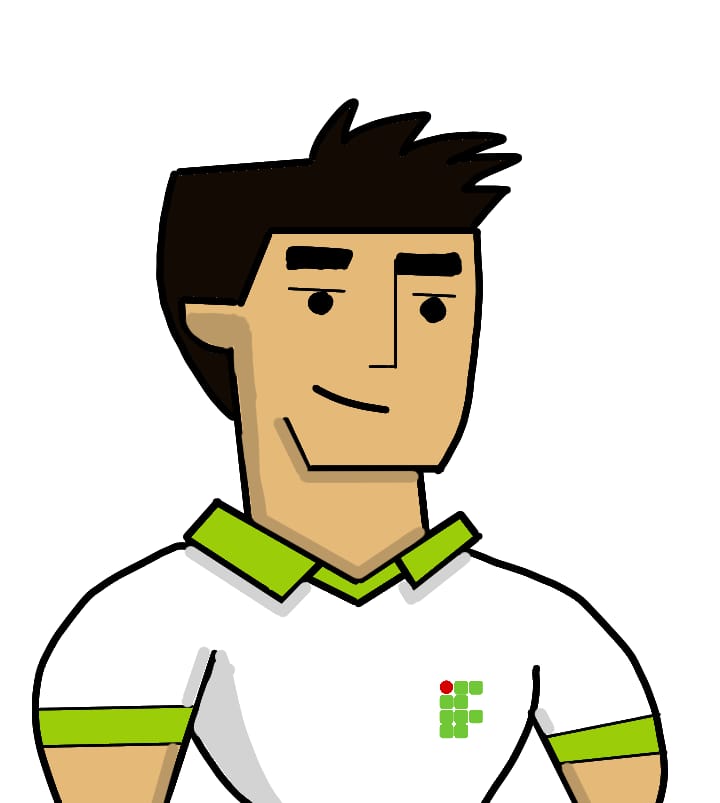 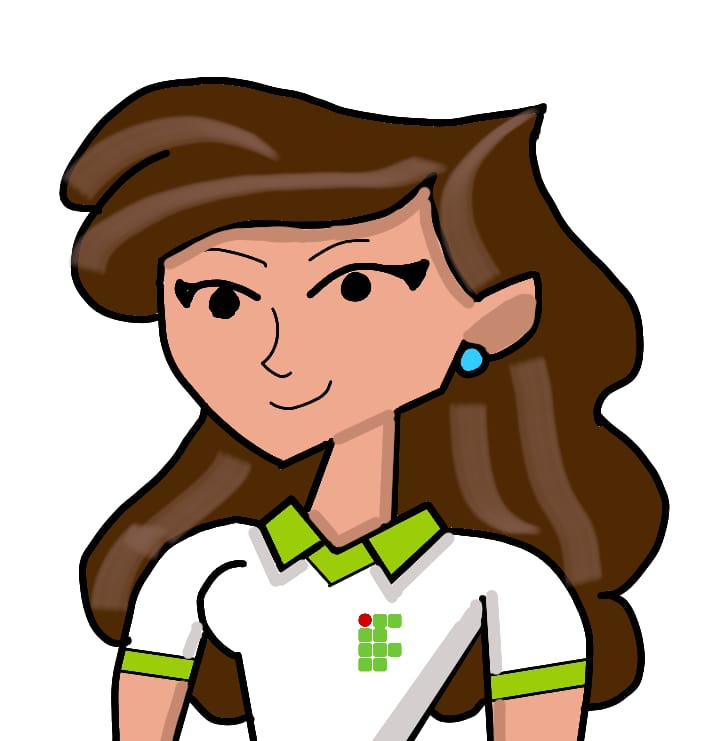 on leaving school...
DO YOU WANT ME TO JOIN YOU?
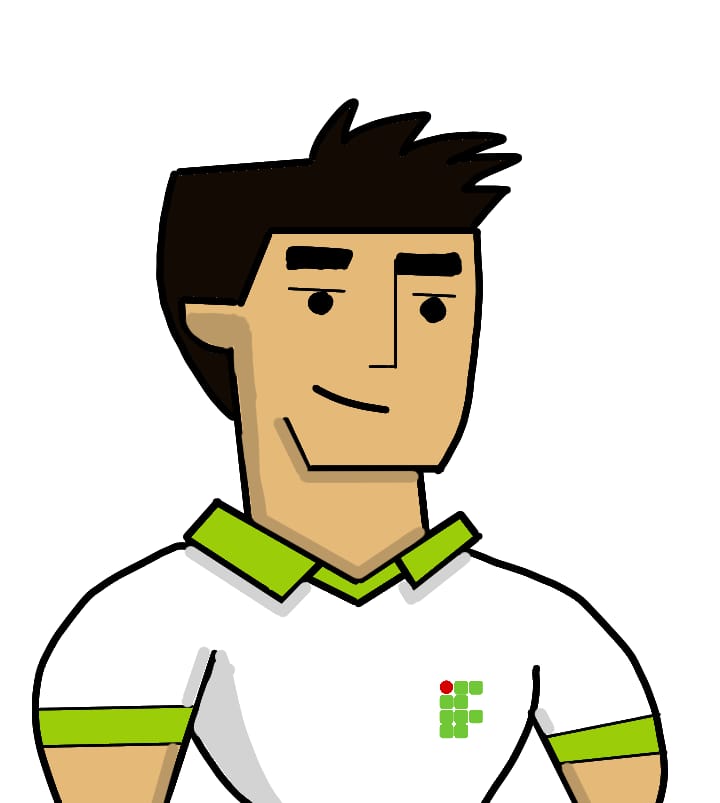 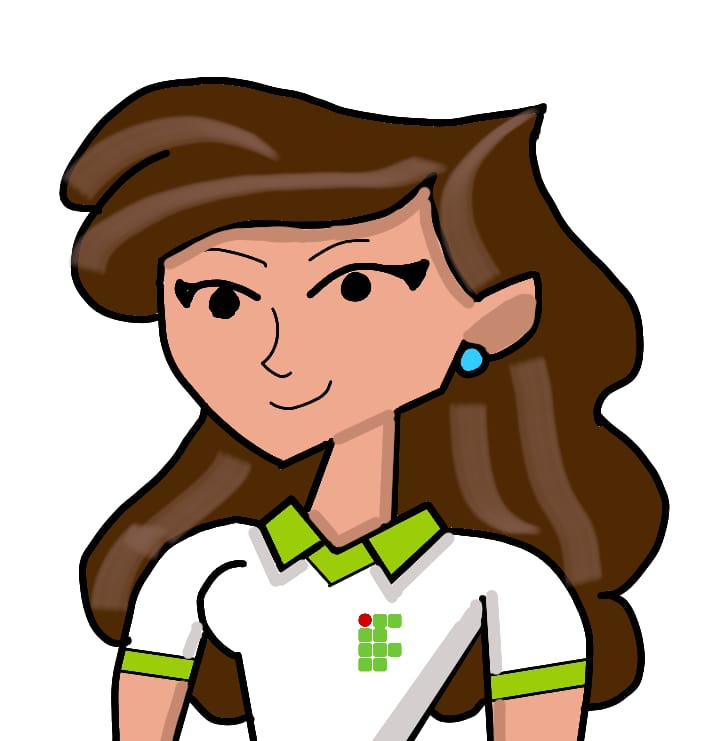 on leaving school...
YES PLEASE!
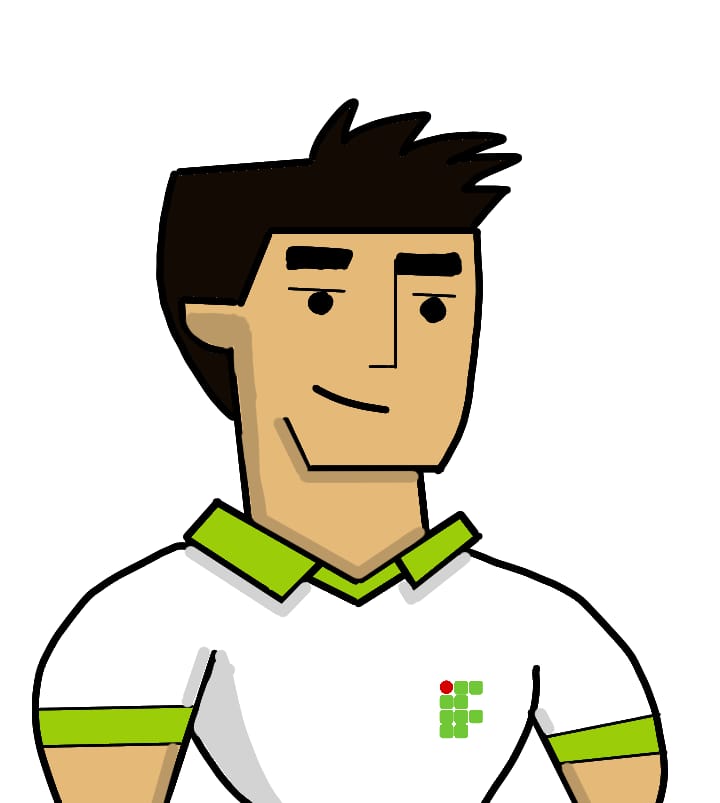 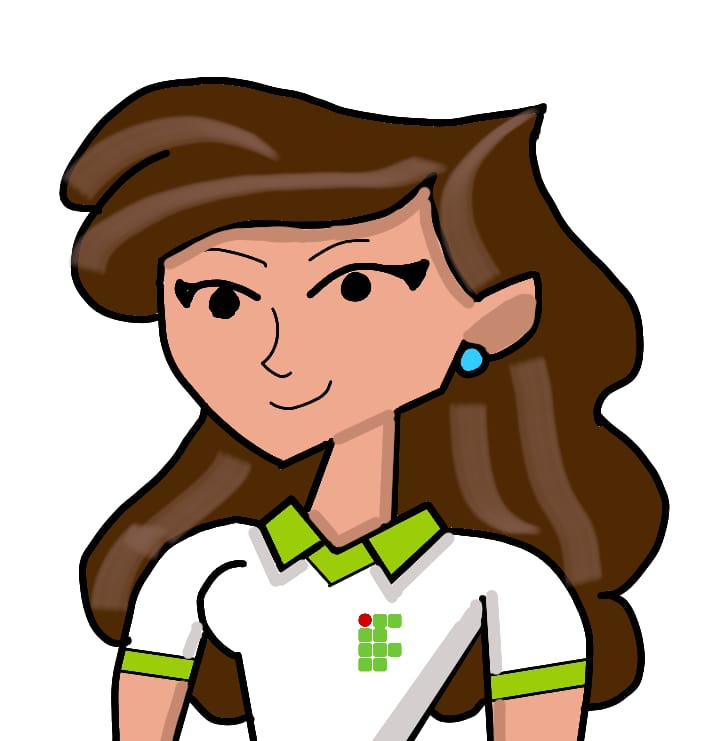 On the way home he asks:
on the way home…
HOW OLD ARE YOU?
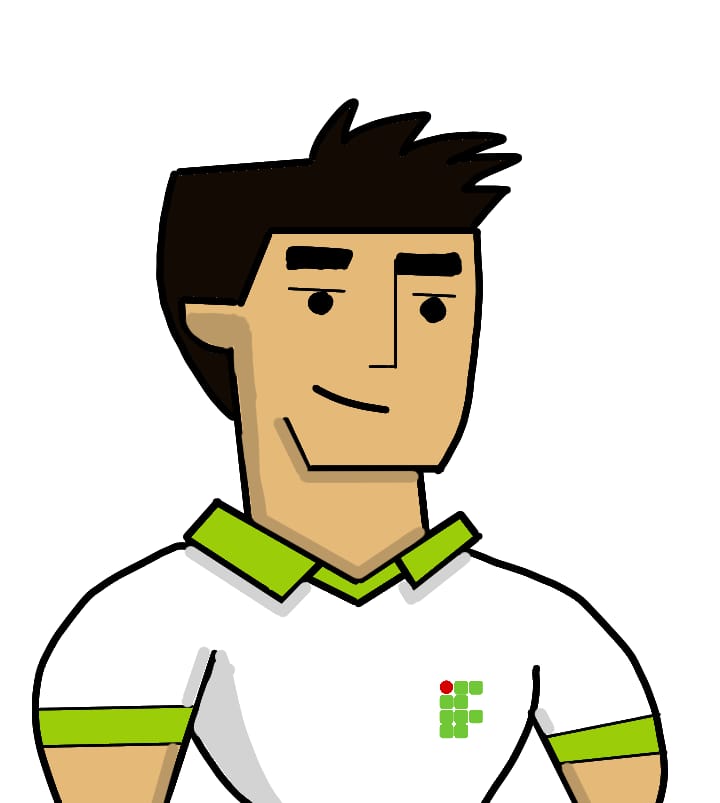 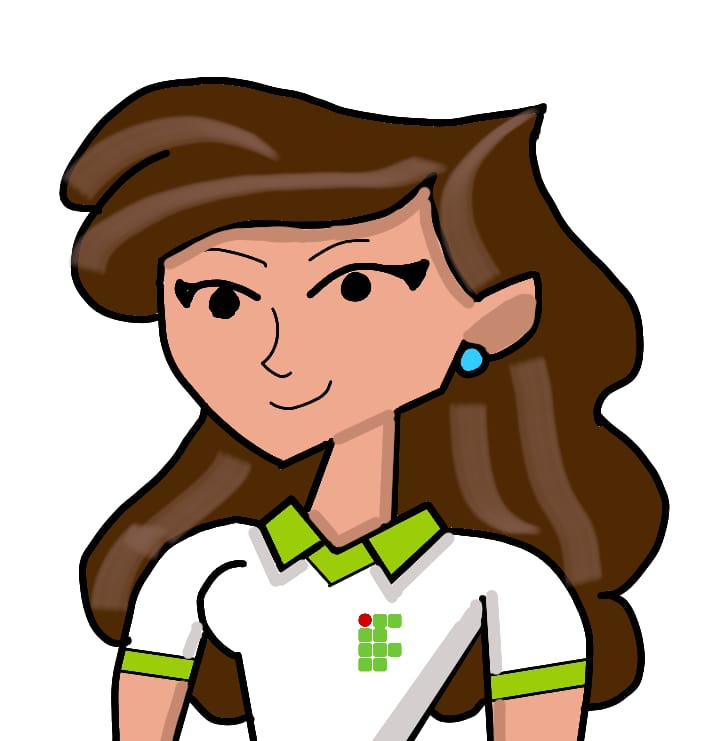 on the way home…
EIGHTEEN AND YOURS?
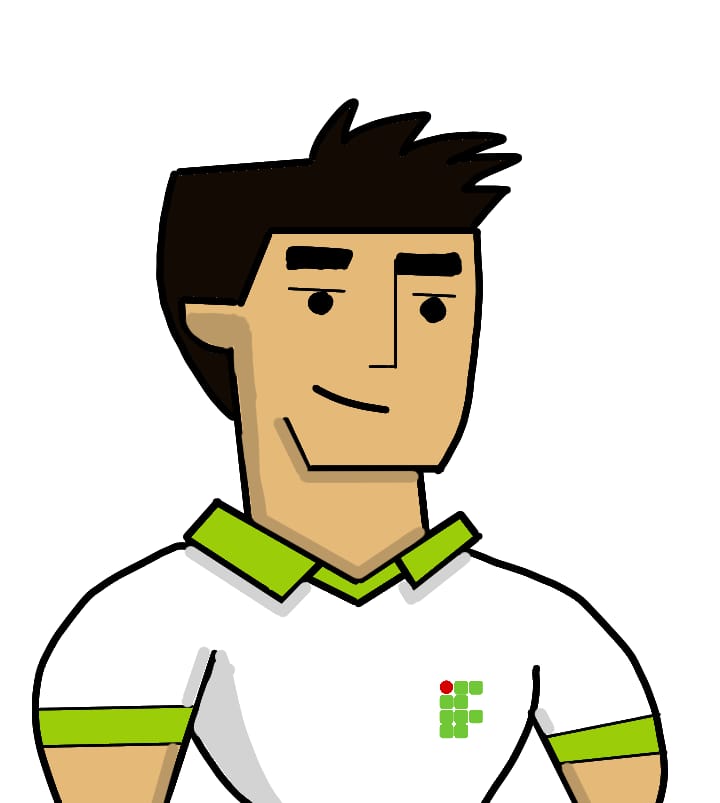 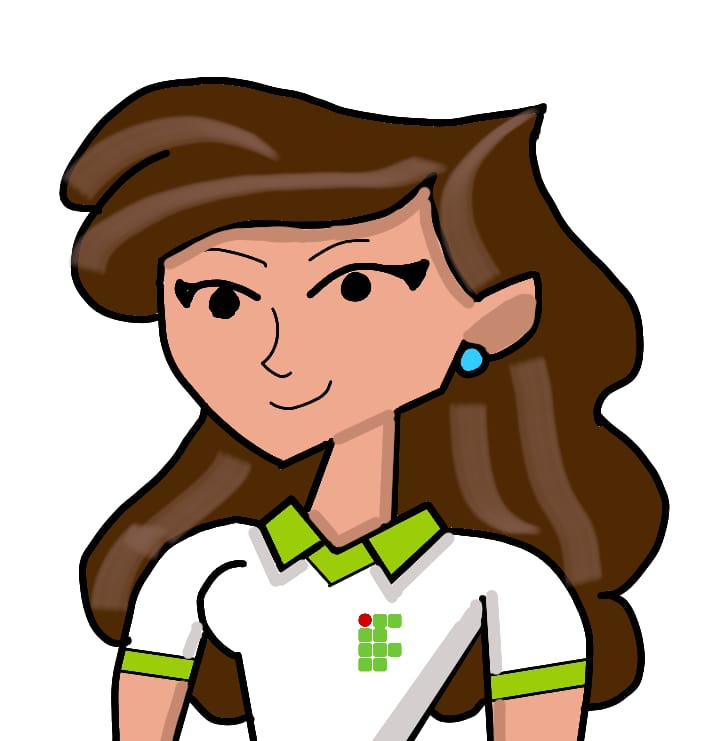 on the way home…
EIGHTEEN ALSO!
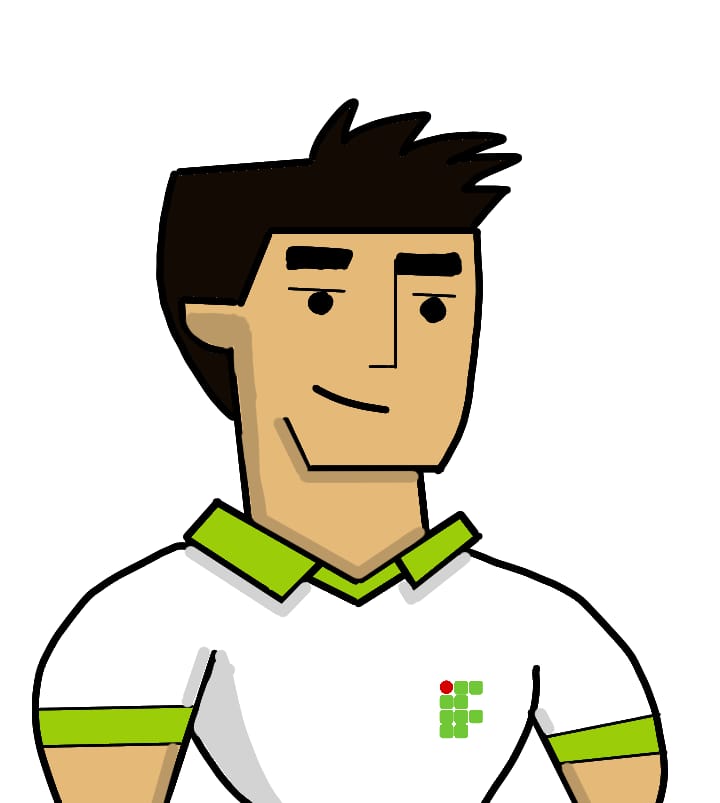 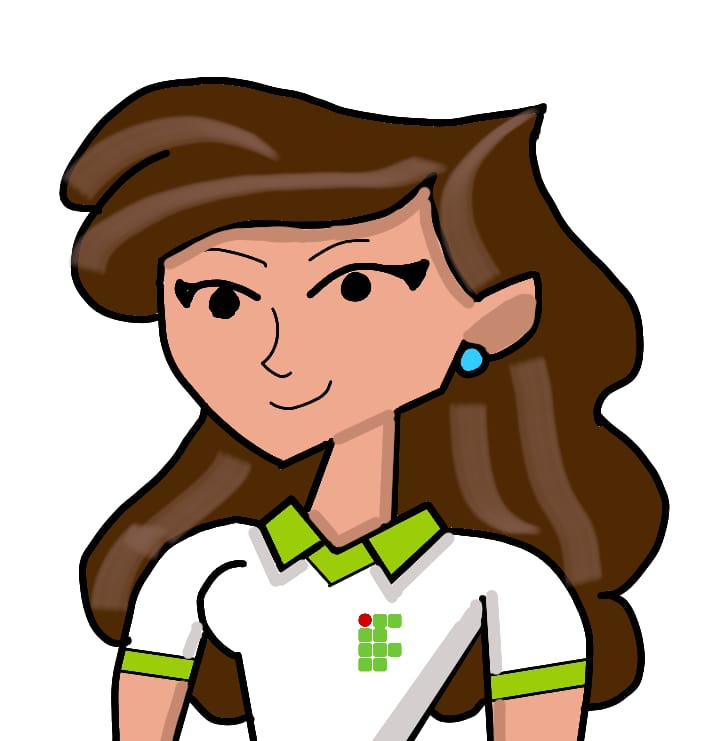 on the way home…
WITH WHOM YOU LIVE?
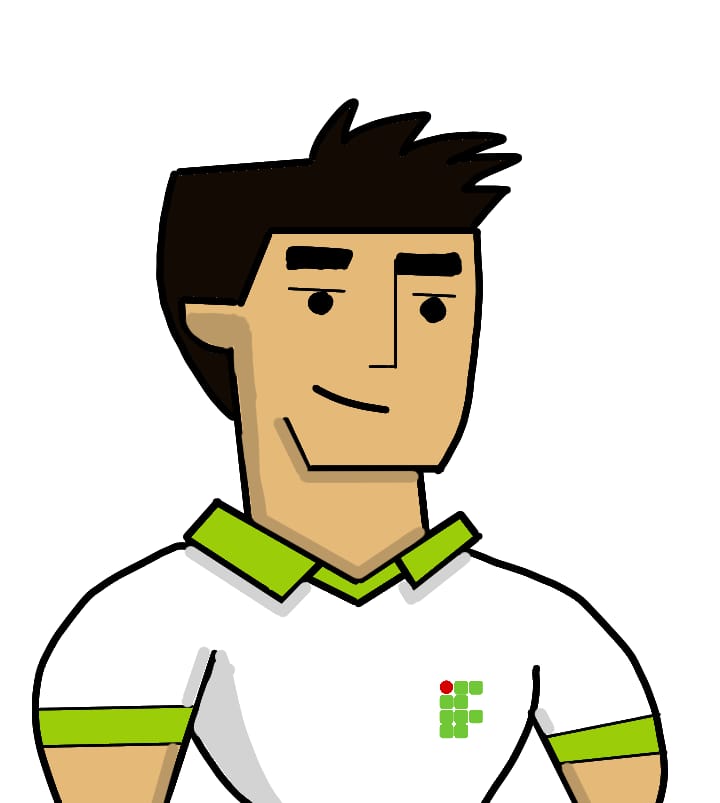 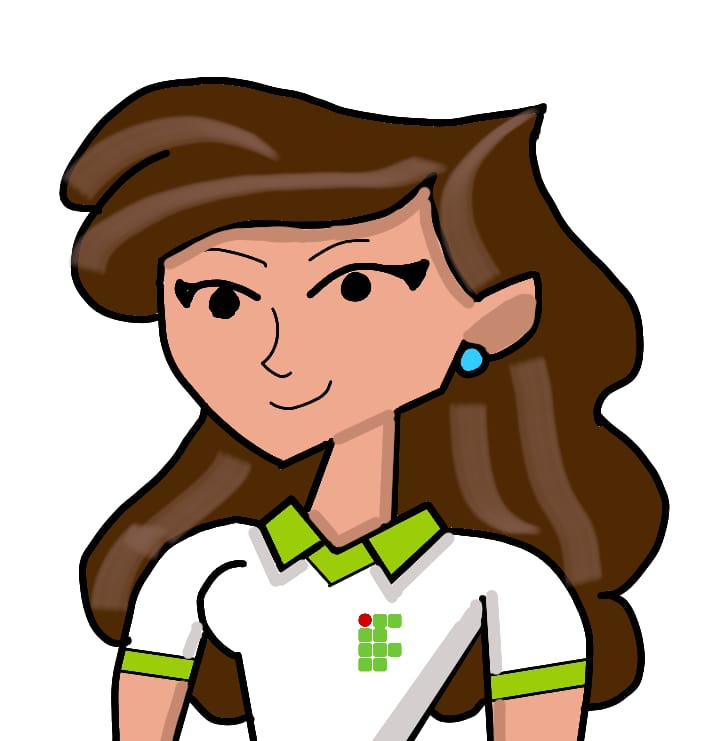 on the way home…
WITH MY AUNT!
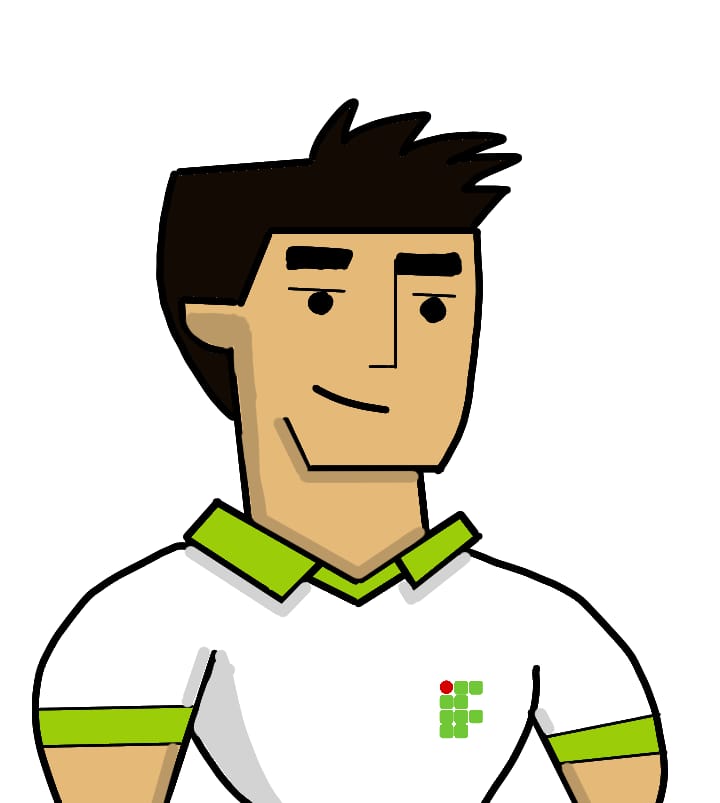 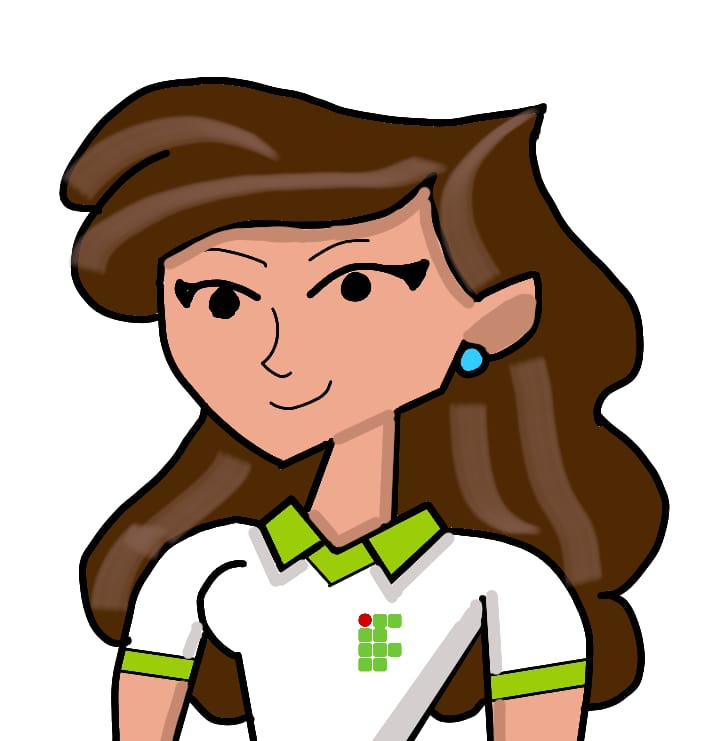 on the way home…
DO YOU WORK?
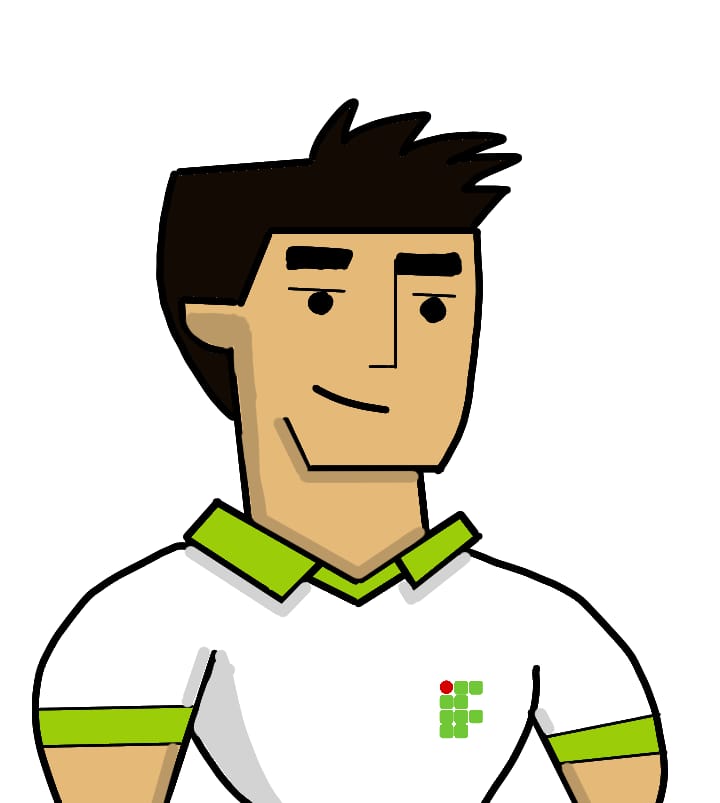 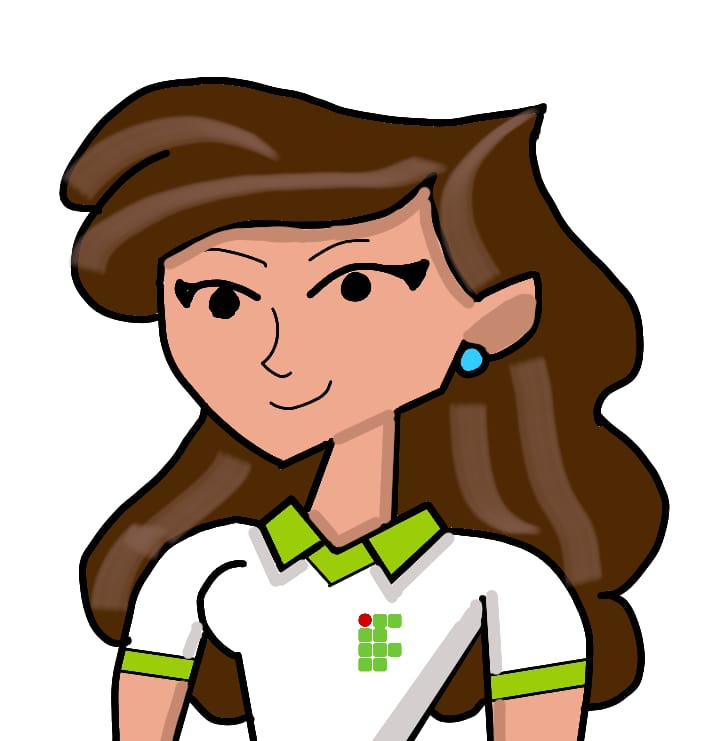 on the way home…
NO, MY ROUTINE IS GOING TO SCHOOL AND STUDYING AT HOME!
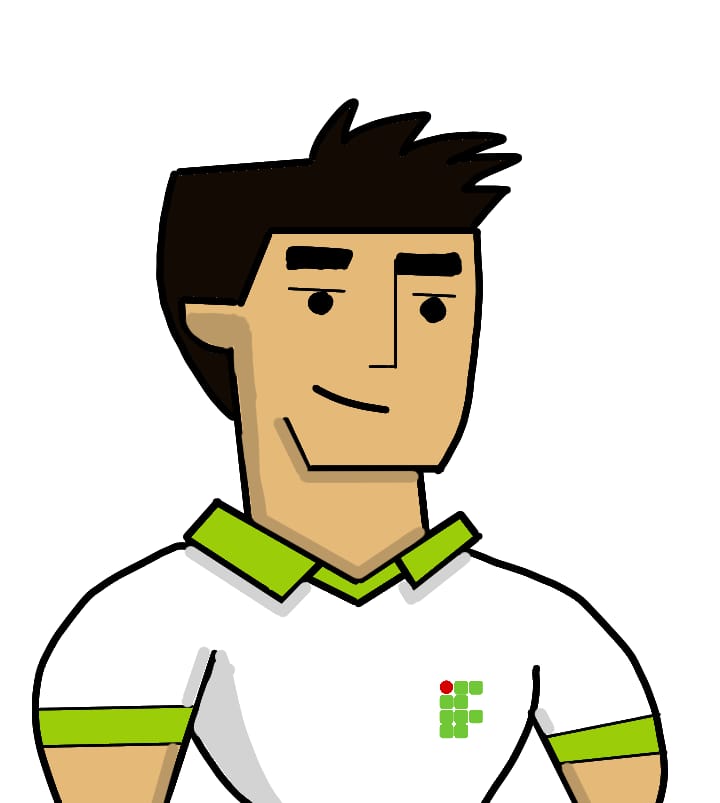 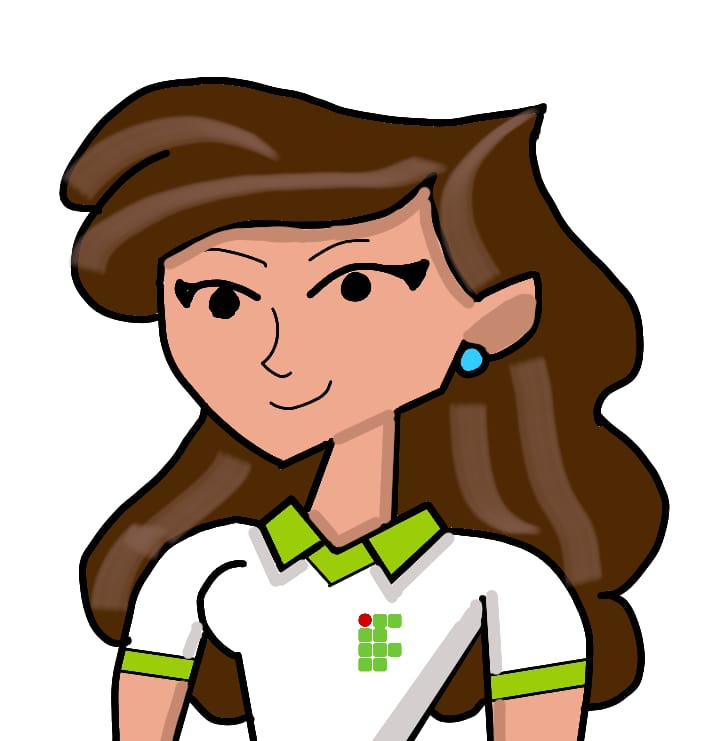 Some time after that, they arrived at the gate of the house and Julia confesses:
at the house gate...
I CONFESS, I MISSED THE BUS ON PURPOSE TO ACCOMPANY YOU!
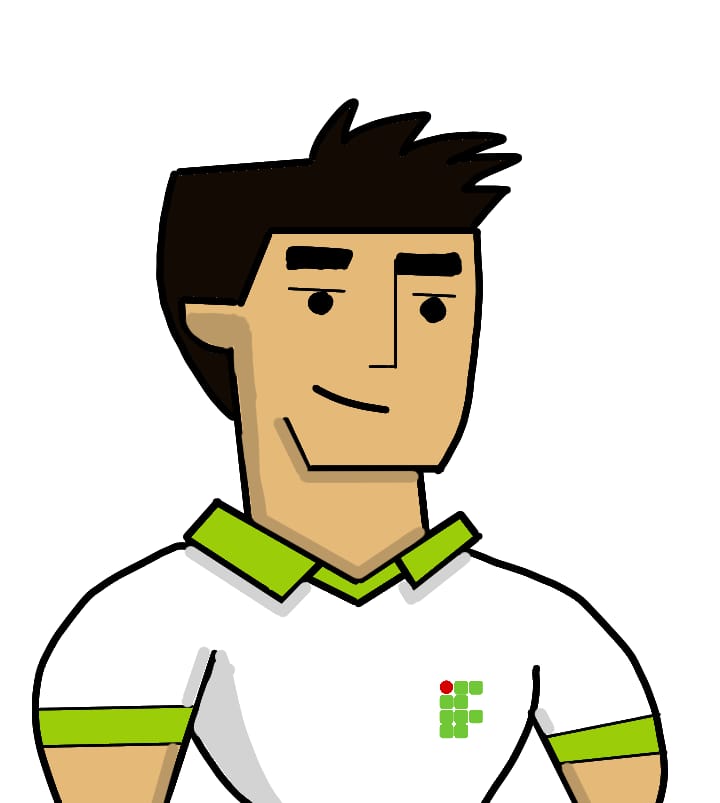 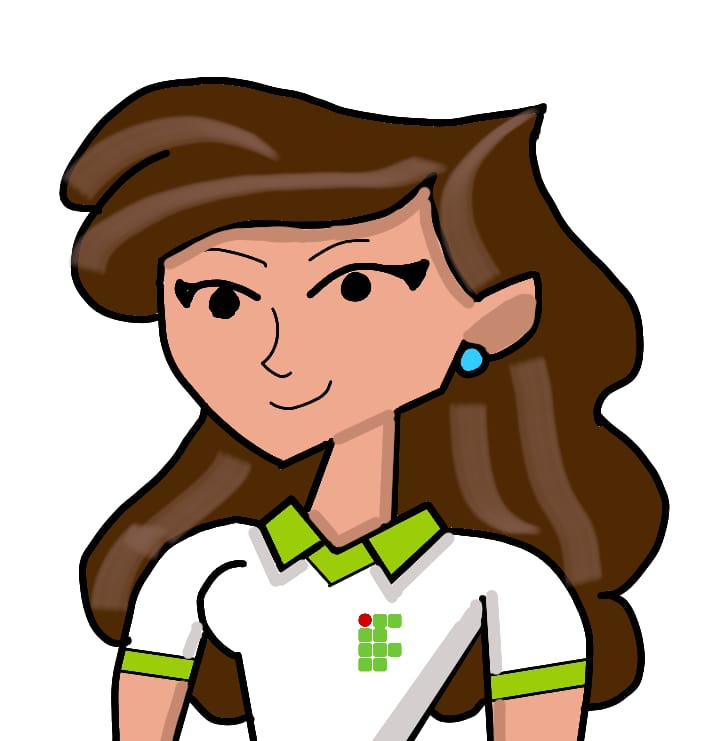 at the house gate...
I ALSO WANTED TO SPEND SOME TIME ALONE WITH YOU!
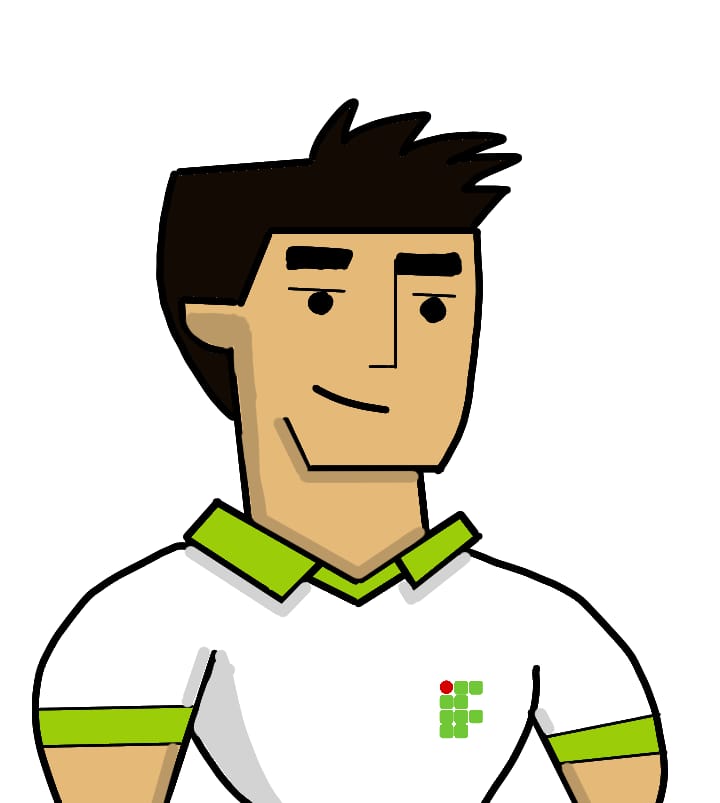 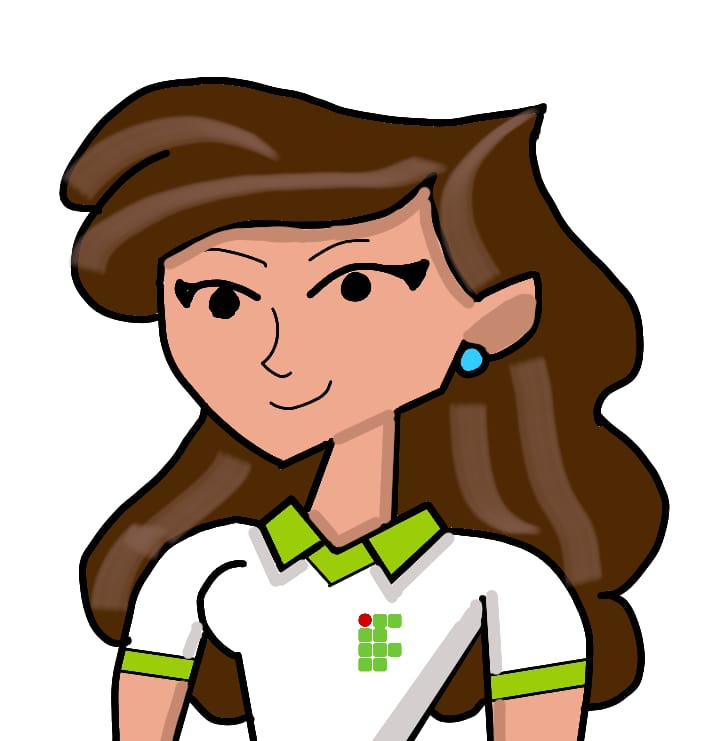 Theys approach each other staring into each other's eyes and kiss!End!!!